I. Final ProjectII. Introduction to Big Data in Baidu
Yuan Yao
Peking University
Poster Requirement
由于海报需要统一制作，故对电子版海报上交做如下要求：
1、海报的最终尺寸定为76cm*101cm，横版或者竖版都可以。
2、电子版要求pdf或者图片格式或者PPT的，长宽比例请按上面尺寸。
pdf的最好是矢量图像（ 如tex生成），不要点阵图片格式（如扫描/粘贴）。所有图片和插图都要清晰度足够。
可以在电脑上放大到和真实尺寸类似，查看是否清晰。
3、电子版上交时间为12.27下午3:00
4、如果逾期未交，也可以自己去未名快印（理科一号楼一楼）自己制作，要求是海报+展板（相同尺寸的泡沫板），预算100以内。记得开发票(抬头: 北京大学)。
 
请同学们相互转告，谢谢！
Poster Workshop
Time: Monday 12/28, 3-6pm
Venue: 理科一号楼1560
每个小组出一个代表在本组 poster 前交流答疑
其它人观看其他的 poster
Peer-Review 投票规则：
每个人都选出自己心目中最佳的5个poster ID (Top5)
自己所在组的poster id不在自己的投票之中 (Self-exclusive)
实名制投票 (Real-name)
Questions
Seminar: Introduction to Big Data in Baidu and Machine Learning
Speaker: 张潼教授
百度大数据实验室主任
Professor of Statistics at Rutgers University
北京大学数学科学学院兼职教授
To whom in may concern
independent research
industrial internship
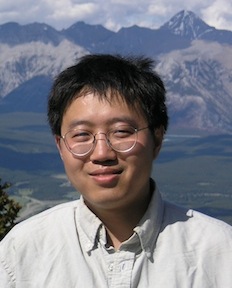 Speaker: 沈志勇博士
百度研究院大数据实验室数据科学家
北京大学数学科学学院概率统计校友
PhD 中科院软件所数据挖掘方向
曾任惠普中国研究院研究员
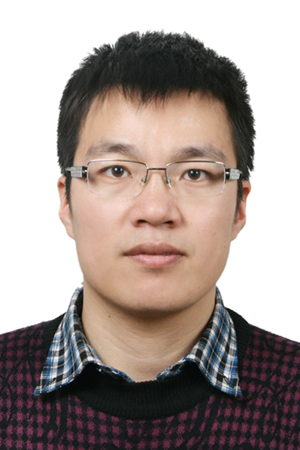